Verksamheten och upphandlingenSOI Årskonferens 20232023-04-26
Johan.Hansson@ipf.se
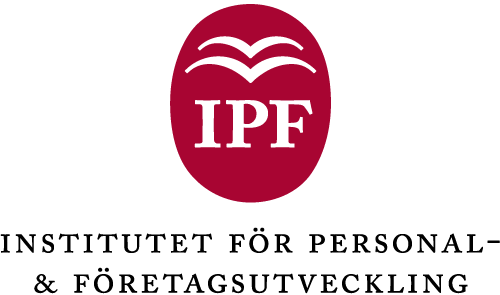 Ingång och fokus
Offentlig sektor: styrning, ledning och organisering
Verksamheter som behöver samverka internt/externt för att hantera komplexitet
Upphandling av komplexa tjänster
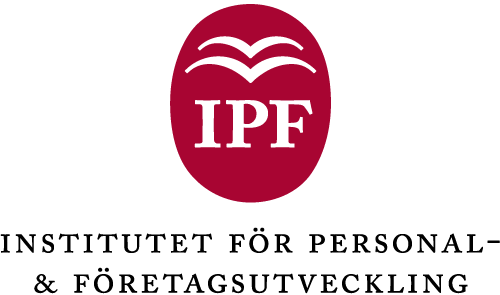 Vårt perspektiv
Systemsynsätt:

”ett av syftena med kategoristyrning som arbetssätt är att inkludera flera delar av organisationen som har intresse av eller sakkunskap om en viss kategori” (Upphandlingsmyndigheten)

Upphandling som en samverkansuppgift i organisationen.
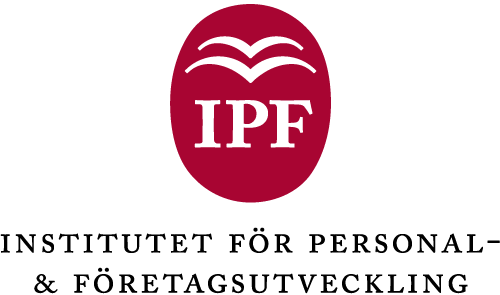 Vad har vi gjort?
Intervjuer med:
beställare av komplexa tjänster inom offentlig sektor (bl.a HR chefer)
Upphandlingsmyndigheten 
Svenskt Näringsliv 
SOI 
SKR
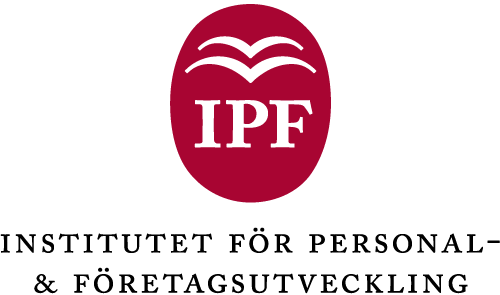 Vad har vi frågat?
Före upphandling: inventering och identifiering av behov?
Under upphandling: hantering av anbud, beslutsprocess, överklaganden?
Efter upphandling: leverans, uppföljning, utvärdering?
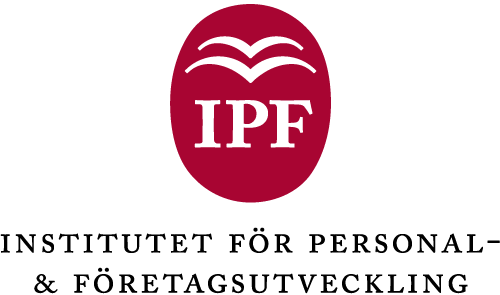 Vad har vi hört?
Före upphandling:
Glapp mellan behov och upphandlingsunderlag
Rädsla och försiktighet
Misstänksamhet, prestige och intressekonflikter
Under och efter upphandling:
Svagt intresse för leverantörens förutsättningar och villkor
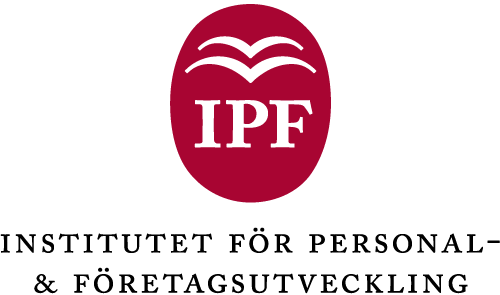 Vad handlar det om?
Upphandlingsprocesser hämmas av:
Struktur och roller
Kultur och attityder 
Förändringsförmåga och samverkansmognad
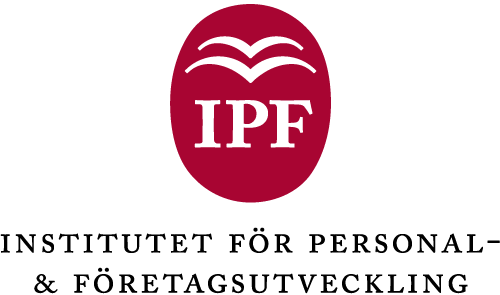 Vad kan göras? Praktikens utvecklingsfrågor
Hur samla verksamheten kring upphandling?
Hur skapa förutsättningar att arbeta mer strategiskt med inköp?
Hur forma tvärfunktionella arbetssätt?
Hur inkludera flera delar av organisationen, utifrån specifika intressen eller sakkunskap?
Hur jobba framgångsrikt med förändring?
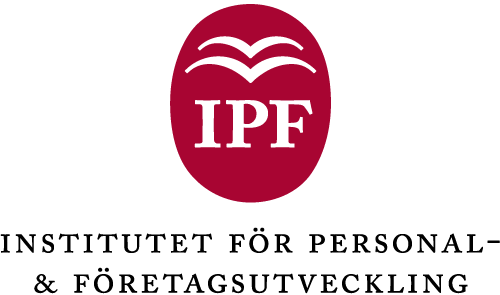 Hur kan det göras?
Kunskapsutveckling:
Samla ett antal organisationer som vill jobba aktivt med dessa frågor.
Processa erfarenheter tillsammans – hela systemet i rummet.
Sök ”rot-orsaker till det goda”.
Kunskapsspridning som integrerad del av projektet
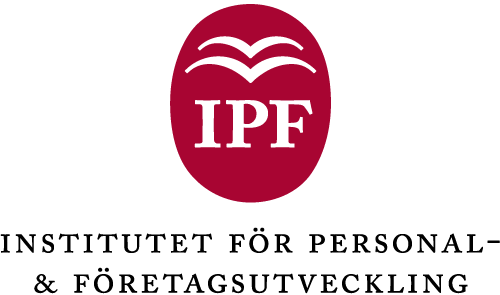 Verksamheten och upphandlingen
Johan.Hansson@ipf.se
(Ekon.dr)
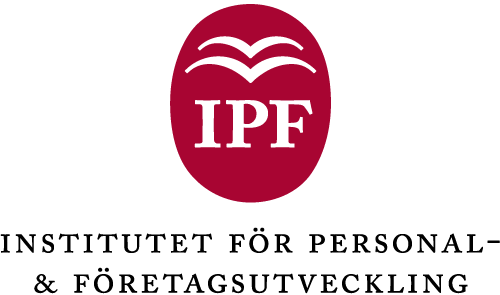